Einführung inWeb- und Data-Science
Stochastische Grundlagen

Prof. Dr. Ralf Möller
Universität zu Lübeck
Institut für Informationssysteme
Stochastische Grundlagen
Wahrscheinlichkeiten
2
Erster Wahrscheinlichkeitsbegriff
Grenzwert der relativen Häufigkeit des Auftreten eines Ereignisses
Beispiel: Würfeln einer geraden Zahl
"Elementar-Ereignisse" besitzen gleiche Eintreffensw'keiten 
Laplace'sches Prinzip
Was sind Elementarereignisse eigentlich genau?
Elemente ω einer Grundgesamtheit Ω  
Elementarereignisse sind abstrakt: Ω = {ω1,ω2,...,ω6} 
Beispiel: ωi steht für einen Würfelwurf
Abbildung von Ereignissen auf Merkmalswerte durch Zufallsvariablen
Zufallsvariable X für Ergebnis des Würfelwurfs ist eine Funktion
Ziel: Ereignis ωi auf obenliegende Zahl i des geworfenen Würfels abbilden
X : Ω  {1, 2, 3, 4, 5, 6}
3
Ereignisse
(Komplexe) Ereignisse sind Teilmengen von Ω
Beispiel: Würfelereignisse mit gerader Zahl
Definition der Zufallsvariablen entsprechend erweitert
X: 𝓟(Ω) → 𝓟(M)
Beispiel: X({ω2 , ω4 , ω6}) = {2, 4, 6}
𝓟(X) sei die Potenzmenge von X.
4
Laplace-Wahrscheinlichkeiten
Betrachte die endliche Grundgesamtheit von Elementarereignissen Ω = {ω1, ω2,... , ωn} 
Für ein Ereignis A ⊆ Ω definiert man die Laplace-Wahrscheinlichkeit als die Zahl 
P(A) := |A| / |Ω| = |A| / nwobei |A| die Anzahl der Elemente in A ist. 
Jedes Elementarereignis ωi, i = 1, . . . , n hat also die Wahrscheinlichkeit P({ωi}) = 1/n
Wir sagen X hat Verteilung gekennzeichnet durch P({ωi}) = 1/n
Die Wahrscheinlichkeit von Ω ist P(Ω) = 1
5
Bayessche Wahrscheinlichkeitstheorie
Laplace-Verteilungen sind zu speziell!
Beispiele:
Unfairer Würfel 
Wahrscheinlichkeit für Knabengeburt 
Auftreten von Kopf oder Zahl bei Euro Münzen
Elementarereignisse nicht immer gleichwahrscheinlich! 
Konzept der A-priori-Wahrscheinlichkeit
Vorwissen und Grundannahmen des Beobachters in einer Wahrscheinlichkeitsverteilung zusammengefasst
... und explizit im Modell ausgedrückt
6
Wahrscheinlichkeitsräume
Ein (diskreter) Wahrscheinlichkeitsraum ist definiert als ein Paar (Ω, P) wobei 
Ω eine (abzählbare) Grundgesamtheit ist und 
P ein Wahrscheinlichkeitsmaß, das jeder Teilmenge A ⊆ Ω eine Wahrscheinlichkeit P(A) zuordnet. 
P definiert man wieder über die Wahrscheinlichkeiten P({ω}) der Elementarereignisse ω ∈ A:
wobei für P({ω}) gelten muss: 0 ≤ P({ω}) ≤ 1 für alle ω und
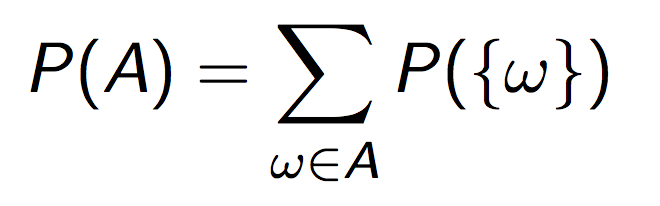 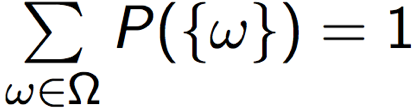 7
Axiome von Kolmogorov [1903-1987]
Wir betrachten eine beliebige (abzählbare) Grundgesamtheit Ω und eine Funktion P, die jedem Ereignis A ⊆ Ω eine Wahrscheinlichkeit zuordnet.
Wir nennen P eine Wahrscheinlichkeitsverteilung auf Ω, wenn sie folgende Eigenschaften erfüllt: 
Ax1: P(A) ≥ 0 für beliebige A ⊆ Ω 
Ax2: P(Ω) = 1 
Ax3: P(A ∪ B) = P(A) + P(B)          für disjunkte Ereignisse A, B ⊆ Ω
8
Folgerungen
9
Verbundwahrscheinlichkeit
Betrachten wir zwei aufeinanderfolgende Würfelwurfe
Der Ereignisraum (Ω, P) ist dann wie folgt definiert
Ω = {ω1,ω2,...,ω6} × {ω1,ω2,...,ω6} 
P(A × B) mit A, B ⊆ {ω1,ω2,...,ω6} ist diskretes Wahrscheinlichkeitsmaß
Wir sprechen von einer Verbundwahrscheinlichkeitund schreiben abkürzend
P(A, B) für P(A × B) mit A, B ⊆ Ω
In einem Verbund können beliebige Grundgesamtheiten verknüpft werden
Beispiel: (Ω', P) mit Ω' = {ω1,ω2,...,ω6} × { kreuz, pik, herz, karo }
10
Bedingte Wahrscheinlichkeiten
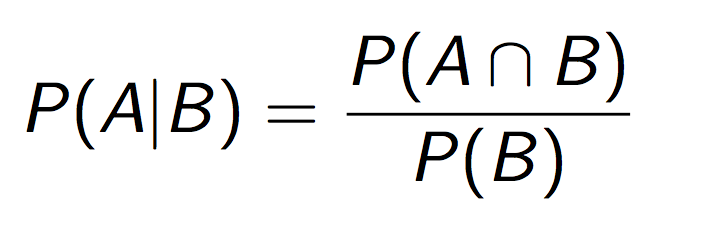 11
Der Satz von Bayes
Thomas Bayes [1701-1761] 
Dieser Satz beruht auf der Asymmetrie der Definition von bedingten Wahrscheinlichkeiten: 



Analog für Verbundwahrscheinlichkeiten
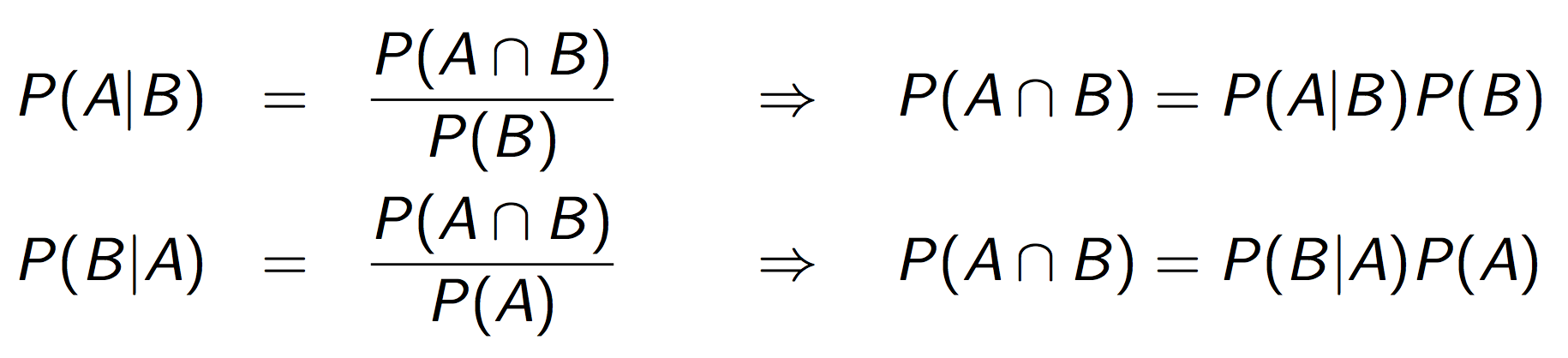 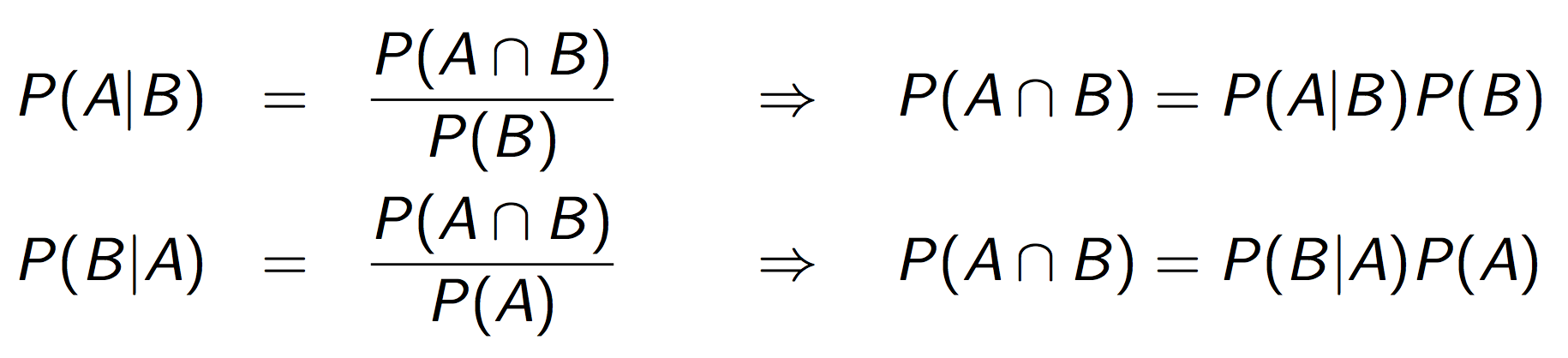 ,
,
,
,
12
Stochastische Grundlagen
Unabhänigkeiten
13
Stochastische Unabhängigkeit
Wann sind 2 Ereignisse A, B unabhängig? 
Motivation über bedingte Wahrscheinlichkeiten: 
Zwei Ereignisse A, B sind unabhängig, wenn 





		   bzw. P(A, B) = P(A) · P(B) gilt.
Voraussetzung P(B) > 0 und P(A) > 0 ist hier nicht nötig
P (B ) > 0
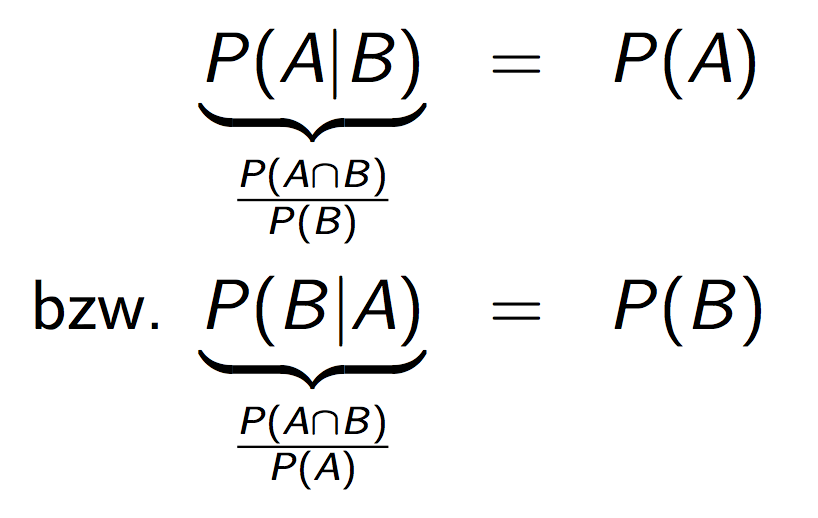 P (A ) > 0
14
Beispiel: Zweimaliges Würfeln
Ein fairer Würfel wird zweimal hintereinander geworfen.
A stehe für “Beim 1. Würfelwurf eine Sechs” 
B stehe für “Beim 2. Würfelwurf eine Sechs”
Bei jeden Würfelwurf ist die Grundgesamtheit Ω = {ω1, ω2, ω3, ω4, ω5, ω6} mit ωi =  "Gewürfelte Zahl ist i"
Nach Laplace gilt P(A) = P(B) = 1/6. 
Bei “unabhängigem” Werfen gilt somitP(A,  B) = P(A) · P(B) = 1/36
15
Bedingte Unabhängigkeit
Sei C ein beliebiges Ereignis mit P(C) > 0.Zwei Ereignisse A und B nennt man bedingt unabhängig gegeben C, wenn gilt:    P(A, B | C) = P(A | C) · P(B | C) 

Anders geschrieben:     P(A | B, C) = P(A | C)
16
Notation
Sei Ω = {ω1,ω2,...,ω6}, M = {1,2,3,4,5,6}
Sei X eine Zufallsvariable X : Ω  M
Beispiel: X: ω2 ⟼ 2
Notation: dom(X) steht für M
Notation: X = 2 steht für Elementarereignis {ω2}
P(X=2) steht für P({ω2})
Notation:X=2 v X=4 v X=6 steht für komplexes Ereignis {ω2 , ω4 , ω6}
P(X=2 v X=4 v X=6) steht für P({ω2 , ω4 , ω6})
Notation: X=2 ^ Y=4 steht für Verbundereignis {ω2} x {ω4‘}(verschiedene Variablen)
17
Verteilungsnotation
Für eine diskrete Zufallsvariable X schreiben wir die Verteilung als P(X), wobei giltP(X) = (P(x1), ..., P(xn))T für x1, x2, ..., xn ∈ dom(X)

Auch im Verbund verwendet:  P(X, Y)

P(X, Y) = P(X | Y) · P(Y), wobei hier die Multiplikation komponentenweise erfolgt

<P(x1), ..., P(xn)> steht für (P(x1), ..., P(xn))T
18
Beispiel
Zahnarzt-Problem mit vier Variablen: 
Zahnschmerzen (Sind besagte Schmerzen wirklich Zahnschmerzen?)
Loch (Es könnte ein Loch sein?)
Fang (Stahlinstrument erzeugt Testschmerz?)
Wetter (Wetter: sonnig, regnerisch, bewölkt, schneit)
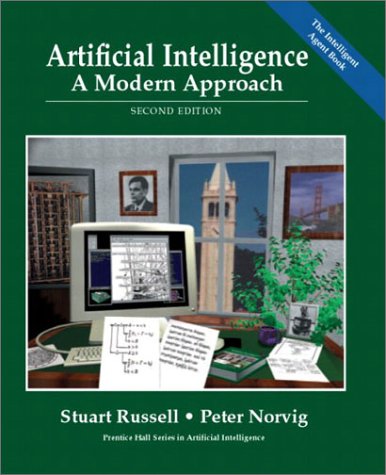 Nachfolgende Präsentationen enthalten Material aus Kapitel 14 (Sektion 1 and 2)
19
Prior Wahrscheinlichkeit
Prior oder bedingte Wahrscheinlichkeit von Propositionen
e.g., P(Loch = wahr) = 0.1 und P(Wetter = sonnig) = 0.72 entsprechen den Annahmen bevor wir  (neue) Beobachtungen erhalten


VerbundsahrscheinlichkeitsverteilungGibt Werte für alle möglichen Zuweisungen an:P(Wetter) = <0.72, 0.1, 0.08, 0.1> (normalisiert, i.e., summiert sich zu 1 auf)
20
[Speaker Notes: Prior can come from statistical date or other insights e.g. dice (computational)]
Vollständige Verbundswahrscheinlichkeitsverteilung
Verbundswahrscheinlichkeitsverteilung gibt für eine Menge von Zufallsvariablen die Wahrscheinlichkeit jedes atomaren Ereignisses an
Für P(Wetter, Loch):

	Wetter =	sonnig	regnerisch	bewölkt	schneit 
	Loch = wahr 	0.144	0.02 		0.016 	0.02
	Loch = falsch	0.576	0.08 		0.064 	0.08



Vollständige Verbundswahrscheinlichkeitsverteilung : umfasst alle Zufallsvariablen
P(Zahnschmerzen, Fang, Loch, Wetter)

Jede Anfrage zu einer Domain kann durch die vollständige Verbundswahrscheinlichkeitsverteilung beantwortet werden
21
Diskrete Zufallsvariablen: Notation
Dom(Wetter) = {sonnig, regnerisch, bewölkt, schneit} und Dom(Wetter) disjunkt von der Domäne anderer Zufallsvariablen:
Atomares Ereignis Wetter=regnerisch wird oft geschrieben als regnerisch
Beispiel: P(regnerisch), Die Zufallsvariable Wetter ist implizit definiert durch den Wert regnerisch
Boolean Variable Loch
Atomares Ereignis Loch = wahr geschrieben als loch
Atomares Ereignis Loch = falsch geschrieben als  loch
Beispiele: P(loch) oder P( loch)
22
Bedingte Wahrscheinlichkeit
Bedingte oder posterior Wahrscheinlichkeiten
e.g., P(loch | zahnschmerzen) = 0.8
             oder: <0.8>
i.e., gegeben zahnschmerzen sind Beobachtungen, die bekannt sind

Notation für bedingte Verteilungen:P(Loch | Zahnschmerzen) ist ein 2-Element-Vektor von 2-Element-Vektoren

Wenn wir mehr wissen, e.g., loch auch gegeben ist, dann haben wir
P(loch | zahnschmerzen, loch) = 1

Neue Beobachtungen können irrelevant sein und eine Vereinfachung ermöglichen, e.g.,
P(loch | zahnschmerzen, sonnig) = P(loch | zahnschmerzen) = 0.8

Diese Art von Schlussfolgerung, ermöglicht durch Domänenwissen, ist wichtig
23
Bedingte Wahrscheinlichkeit
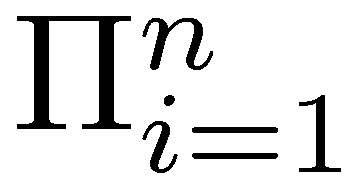 24
[Speaker Notes: Provable Rules are important for algorithmically rewriting of statements.
First rules makes sense because we know that b=true we can rule out other worlds. Reduce view of the world sum also to one because
Sum must be one.Therefore the fraction.]
Inferenz durch Enumeration
Beginnen Sie mit der vollständigen Verbundswahrscheinlichkeitsverteilung:




Für jede Anfrage φ, summieren Sie die Wahrscheinlichkeitenwo φ wahr ist:  P(φ) = Σω:ω╞φ P(ω)
P(zahnschmerzen) = 0.108 + 0.012 + 0.016 + 0.064 = 0.2

Unbedingte oder marginale Wahrscheinlichkeit von zahnschmerzen
Prozess wird als Marginalisierung oder  Aussummieren bezeichnet
Ax3: P(A ∪ B) = P(A) + P(B)          für disjunkte Ereignisse A, B ⊆ Ω
25
Marginalisierung und Konditionierung
Seien Y, Z Sequenzen von Zufallsvariablen, so dassY  Z alle Zufallsvariablen beschreibt

Marginalisierung
P(Y) = Σz ∈ ZP(Y,z)

Konditionierung
P(Y) = Σz ∈ ZP(Y|z)P(z)
26
Inferenz durch Enumeration
Beginnen Sie mit der vollständigen Verbundswahrscheinlichkeitsverteilung:





Für jede Anfrage φ, summieren Sie die Wahrscheinlichkeitenwo φ wahr ist:  P(φ) = Σω:ω╞φ P(ω) 

P(loch  zahnschmerzen) = 0.108 + 0.012 + 0.072 + 0.008+ 0.016 + 0.064 = 0.28(P(loch  zahnschmerzen) = P(loch) + P(zahnschmerzen) – P(loch  zahnschmerzen))
27
Inferenz durch Enumeration
Beginnen Sie mit der vollständigen Verbundswahrscheinlichkeitsverteilung:





Kann auch bedingte Wahrscheinlichkeiten berechnen:
	P( loch | zahnschmerzen) =       P( loch  zahnschmerzen)
					P(zahnschmerzen)
				       = 	0.016+0.064
				                 0.108 + 0.012 + 0.016 + 0.064
				        =   0.08/0.2 = 0.4
      P(loch | zahnschmerzen) = (0.108+0.012)/0.2 = 0.6
Produktregel
28
Normalisierung
Nenner P(z) (or P(zahnschmerz) im vorherigen Beispiel) kann als Normalisierungskonstante α angesehen werden

P(Loch | zahnschmerz) = α P(Loch, zahnschmerz) 
= α [P(Loch, zahnschmerz,fang) + P(Loch, zahnschmerz, fang)]
= α [<0.108,0.016> + <0.012,0.064>] 
= α <0.12,0.08> = <0.6,0.4>

Allgemeine Idee: Berechnen Sie die Verteilung auf die Abfragevariable durch Fixierung von Evidenzvariablen (Zahnschmerzen) und Summe über die latente Variablen (Fang)
29
Inferenz durch Enumeration, contd.
Typischerweise interessieren wir uns für 
	die A-posteriori-Verbundswahrscheinlichkeit von den Anfragevariablen Y 
	gegebene spezifische Werte e für die beobachteten Variablen E
	(X sind alle Variablen der modellierten Welt)

Lassen Sie die latenten Variablen H = X - Y – E sein, dann erfolgt die erforderliche Summierung der gemeinsamen Einträge durch das Summieren über die latenten Variablen:

P(Y | E = e) = αP(Y,E = e) = αΣhP(Y,E= e, H = h)

Die Terme in der Summation sind verbundene Einträge, da Y, E und H zusammen die Menge der Zufallsvariablen ausschöpfen (X)

Probleme:
Worst-Case Zeitkomplexität O(dn) wo d die größte Stelligkeit ist und n bezeichnet die Anzahl der Zufallsvariablen
Raumkomplexität O(dn) zur Speicherung der Verbundverteilung
Wie können wir Zahlen für O(dn) Einträge finden?
O(f(n)): Notation für GrößenOrdnung
30
Unabhängigkeiten
A und B sind unabhängig, genau dann wenn
	P(A|B) = P(A)    oder P(B|A) = P(B)     oder P(A, B) = P(A) P(B)







P(Zahnschmerzen, Fang, Loch, Wetter)
	= P(Zahnschmerzen, Fang, Loch) P(Wetter)

32 Einträge reduziert zu 12 Einträgen; 
Absolute Unabhängigkeit ist sehr mächtig, aber auch selten
Die Zahnmedizin ist ein großes Feld mit Hunderten von Variablen, von denen keine unabhängig ist. Was können wir da tun?
Loch
Zahnschmerzen Fang Wetter
Loch
Zahnschmerzen Fang
Zerfällt in
Wetter
31
Bedingte Unabhängigkeit
P(Zahnschmerzen, Loch, Fang) hat 23 – 1 = 7 unabhängige Einträge 
Wenn ich ein Loch habe, dann ist die Wahrscheinlichlichkeit, dass der Fang das Loch findet unabhängig davon, ob ich Zahnschmerzen habe:
(1) P(fang | zahnschmerzen, loch) = P(fang | loch)

Die gleiche Unabhängigkeit gilt auch, wenn ich kein Loch habe:
(2) P(fang | zahnschmerzen, loch) = P(fang |  loch)

Fang ist bedingt Unabhängig von Zahnschmerzen gegeben Loch:
P(Fang | Zahnschmerzen, Loch) = P(Fang | Loch)

Äquivalente Aussagen:
P(Zahnschmerzen | Fang, Loch) = P(Zahnschmerzen | Loch)

P(Zahnschmerzen, Fang | Loch) = P(Zahnschmerzen | Loch) P(Fang | Loch)
32
Bedingte Unabhängigkeit contd.
Bestimme die vollständige Verbundswahrscheinlichkeit mit Hilfe des Multplikationssatzes:
	P(Zahnschmerzen, Fang, Loch)
	= P(Zahnschmerzen | Fang, Loch) P(Fang, Loch)

	= P(Zahnschmerzen | Fang, Loch) P(Fang | Loch) P(Loch)
bedingte Unabhängigkeit
	= P(Zahnschmerzen | Loch) P(Fang | Loch) P(Loch)

	i.e., 2 + 2 + 1 = 5 unabhängige Einträge
In den meisten Fällen verringert die Anwendung der bedingten Unabhängigkeit die größe der Verbundsserteilung von exponentiell in n zu linear in n.
Bedingte Unabhängigkeit ist unsere grundlegendste und robusteste Form des Wissens über Unsicherheiten.
33
Stochastische Grundlagen
Bayessche modelle
34
Naïves Bayes Modell
Normalerweise ist die Annahme, dass Wirkungen/Effekte unabhängig sind, falsch, 
funktioniert aber in der Praxis gut.
35
Bayessches Netzwerk
Eine einfache grafische Notation für bedingte Unabhängigkeitsbehauptungen und damit für die kompakte Spezifikation vollständiger Verbundsverteilungen

Syntax:
eine Menge von Knoten, einer pro Zufallsvariable
Ein gerichteter azyklischer Graph (Verbindung ≈ "direkter Einflüsse")
eine bedingte Verteilung für jeden Knoten gegeben seinen Eltern:
P (Xi | Eltern (Xi))

Die bedingte Verteilung wird oftmals als bedingte Wahrscheinlichkeitstabelle (conditional probability table (CPT)), gegeben Werte für die Elternknoten, dargestellt
36
Beispiel
Die Topologie des Netzwerks enkodiert durch die  bedingte Unabhängigkeitsannahmen:






Das Wetter ist unabhängig von den anderen Variablen
Zahnschmerzen und Fang sind bedingt unabhängig gegeben Loch
Loch
Wetter
Fang
Zahn-schmerzen
37
Beispiel
Ich bin bei der Arbeit, mein Nachbar John ruft an, um zu sagen, dass mein Alarm klingelt, aber Nachbarin Mary ruft nicht an. Manchmal wird der Alarm durch kleinere Erdbeben ausgelöst. Gibt es einen Einbrecher?

Variables: Burglary, Earthquake, Alarm, JohnCalls, MaryCalls

Die Netzwerktopologie kann "kausales" Wissen widerspiegeln:
Ein Einbrecher kann den Alarm auslösen
Ein Erdbeben kann den Alarm auslösen
Der Alarm kann dazu führen, dass Mary anruft
Der Alarm kann dazu führen, dass John anruft
38
[Speaker Notes: Burglar alarm system installed. Judea Pearl researcher and living in LA]
Example contd.
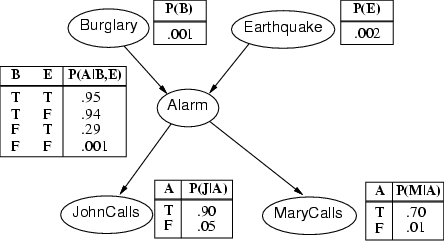 39
[Speaker Notes: John nearly calls ervery time the alarm is ringing but sometimes confuses whether it is the telephone or the alarm.
Mary often hears loud music. J & M only Alarm means we assume that they can not directly observe burglars and minor earthquakes.
Rows sum up to one because they represent all the cases for a variable. One must be the case. Any irrelevant attributes are encoded in prob-> laziness, ignorance]
Kompaktheit
Eine CPT für eine Boolean ZV Xi  mit k Boolean Eltern hat 2k Zeilen für die Kombinationen von Elternknoten

Jede Zeile hat eine Nummer p für Xi = wahr(der Wert für  Xi = falsch ist1-p)

Wenn jede Variable nicht mehr als k Eltern hat, dann braucht das komplette Netzwerk n · 2k Werte

Also das Netzwerk wächst linear in n, vs. 2n für die vollständige Verbundswahrscheinlichkeitsverteilung

Für dieses Beispiel also, 1 + 1 + 4 + 2 + 2 = 10 Werte (vs. 25-1 = 31)
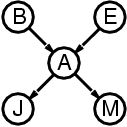 40
Semantik
Die vollständige Verbundswahrscheinlichkeitsverteilung ist definiert als das Produkt der lokalen bedingten Verteilungen:

	P (X1, … ,Xn) = πi = 1 P (Xi | Eltern(Xi))


e.g., P(j  m  a  b  e)

	= P (j | a) P (m | a) P (a | b, e) P (b) P (e)
	= 0.90x0.7x0.001x0.999x0.998 0.00063
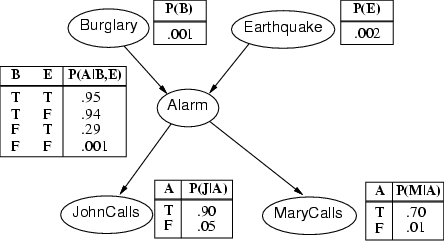 n
41
Inferenz durch Enumeration
Man kann Anfragen, mit Hilfe der CPTs, beantworten, ohne die vollständige Verbundswahrscheinlichkeitsverteilung zu bestimmen
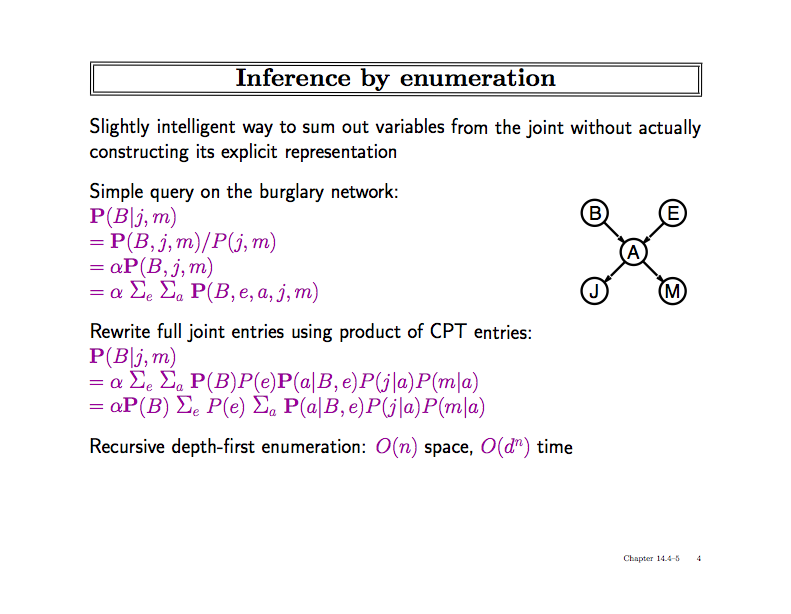 Naïve Anfrage an das Netzwerk:
n
Anfrage an das Netzwerk mit Hilfe der CPTs:
Rekursive tiefen Enumeration:
42
Evaluationsbaum
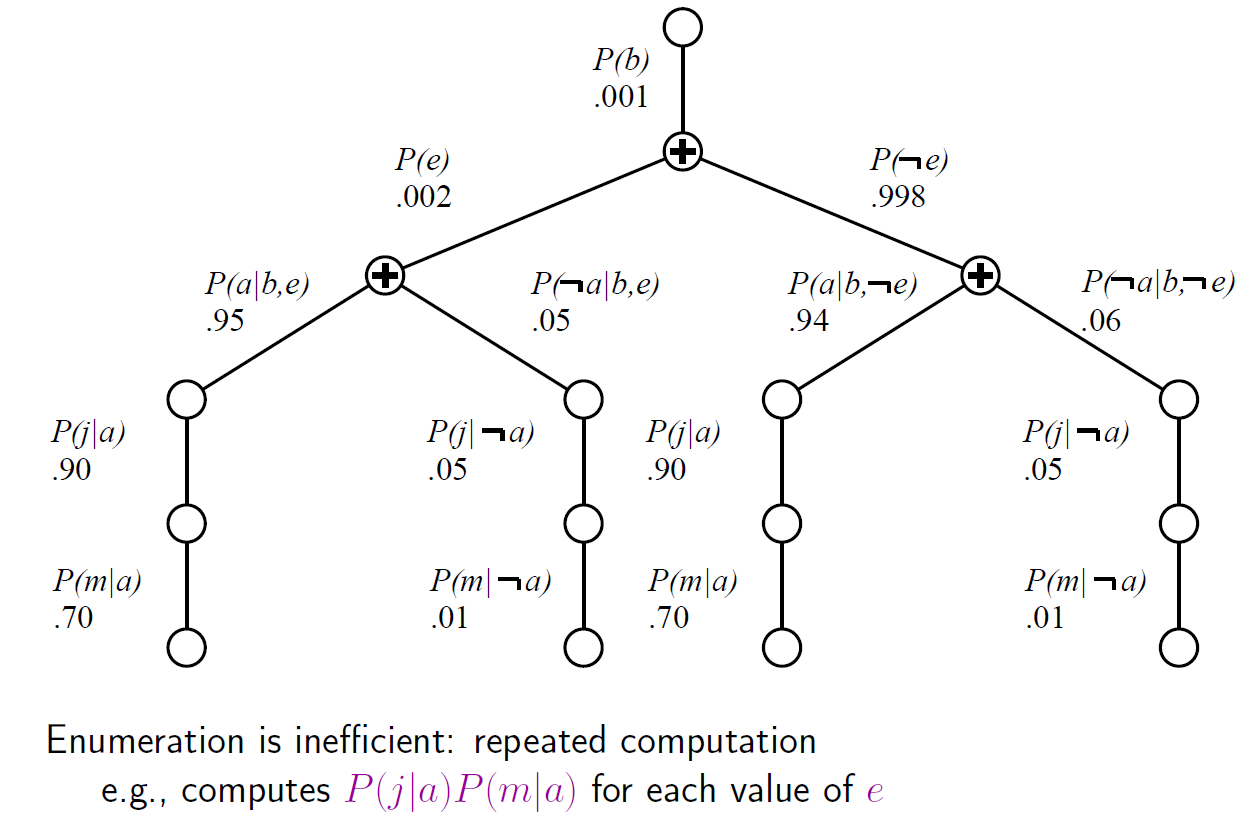 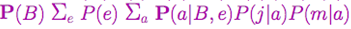 43
Lernen von Bayesschen Netzwerken
Wir beginnen mit der Anwendung von ML auf die einfachste Art des Bayesschen Netzwerken-Lernens:
Bekannte Struktur
Daten, enthalten Beobachtungen für alle Variablen
Alle Variablen sind beobachtbar, keine fehlenden Daten
Das einzige, was wir lernen müssen, sind die Parameter des Netzwerks
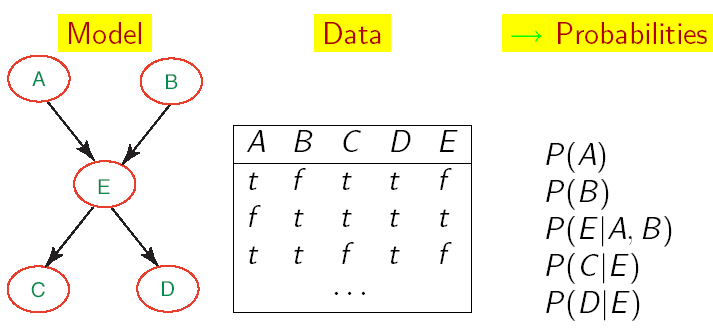 44
Maximum-Likelihood-Parameterschätzung
Nehme an, die Struktur eines BNs sei bekannt
Ziel: Schätze BN-Parameter 𝜃
Einträge in CPTs, P(X | Parents(X))
Eine Parametrierung 𝜃  ist gut, falls hierdurch die beobachteten Daten wahrscheinlich generiert werden:


Maximum Likelihood Estimation (MLE) Prinzip: Wähle 𝜃* so,dass P(D| 𝜃*) maximiert wird
Gleichverteilte, unabhängige Stichprobem(i.i.d. samples)
45
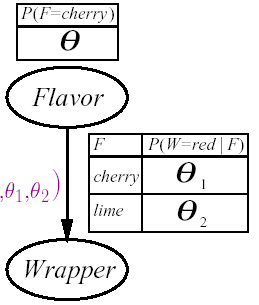 Anwendungsbeispiel Bonbonfabrik
Ein Hersteller wählt die Farbe des Bonbonpapiers mit einer bestimmten Wahrscheinlichkeit je nach Geschmack, wobei die entsprechende Verteilung nicht bekannt sei
Wenn Geschmack=cherry, wähle rotes Papier mit W'keit 𝜃1
Wenn Geschmack=lime, wähle rotes Papier mit W'keit 𝜃2
Das Bayessche Netzwerk enthält drei zu lernende Parameter
𝜃 𝜃 1 𝜃 2
46
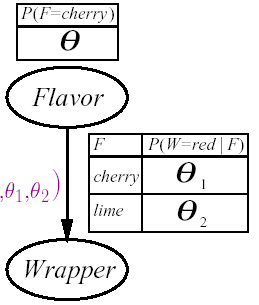 Anwendungsbeispiel Bonbonfabrik
P( W=green,  F = cherry| h𝜃𝜃1𝜃2) = (*)
      = P( W=green|F = cherry, h𝜃𝜃1𝜃2) P( F = cherry| h𝜃𝜃1𝜃2) 
     = (1-𝜃 1) 𝜃 
Wir packen N Bonbons aus
c sind cherry und l sind lime
rc cherry mit rotem Papier, gc cherry mit grünem Papier
rl lime mit rotem Papier, g l lime mit grünem Papier
Jeder Versuch liefert eine Kombination aus Papier und Geschmack wie  bei (*)
P(d| h𝜃𝜃1𝜃2) 
      = ∏j P(dj| h𝜃𝜃1𝜃2)  = 𝜃c (1-𝜃) l (𝜃 1) rc (1-𝜃 1) gc (𝜃 2) r l (1-𝜃 2) g l
47
Anwendungsbeispiel Bonbonfabrik
Maximierung des Logarithmus der Zielfunktion
L = clog𝜃  + l log(1- 𝜃) + rc log 𝜃 1 + gc log(1- 𝜃 1) + rl log 𝜃 2 + g l log(1- 𝜃 2) 
Bestimmung der Ableitungen bzgl. 𝜃, 𝜃 1 ,𝜃 2 
Ausdrücke ohne Term, nach dem abgeleitet wird, verschwinden
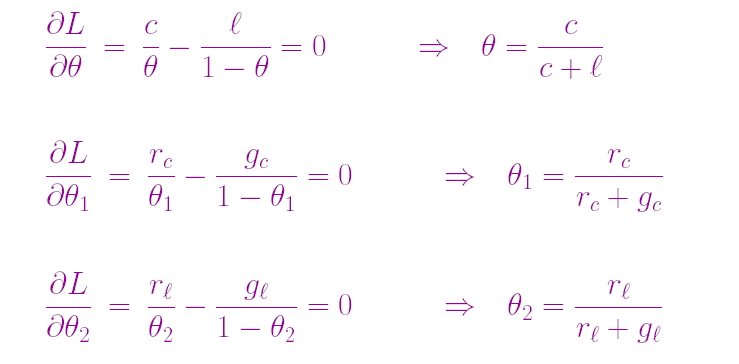 48
Maximum-Likelihood-Parameterschätzung
Schätzung durch Bildung relativer Häufigkeiten
Dieser Prozess ist auf jedes voll beobachtbare BN anwendbar
Mit vollständigen Daten und Maximum-Likelihood-Parameterschätzung:
Parameterlernen zerfällt in separate Lernprobleme für jeden Parameter (CPT) durch Logarithmierung
Jeder Parameter wird durch die relative Häufigkeit eines Knotenwertes bei gegebenen Werten der Elternknoten bestimmt
49
Beliebte Anwendung: Naives Bayes-Modell
C
Naïve Bayes-Modell: Sehr einfaches Bayessches Netzwerk zur Klassifikation
Klassenvariable C (vorherzusagen) bildet Wurzel
Attributvariablen Xi (Beobachtungen) sind Blätter
Naiv, weil angenommen wird, dass die Attributwerte bedingt unabhängig sind, wenn die Klasse gegeben ist


Deterministische Vorhersagen können durch Wahl der wahrscheinlichsten Klasse erreicht werden
Skalierung auf realen Daten sehr gut:
2n + 1 Parameter benötigt
Xn
X1
X2
50
Anwendung: Diagnose
51